PROJECT:
Foods that give us energy and help us grow
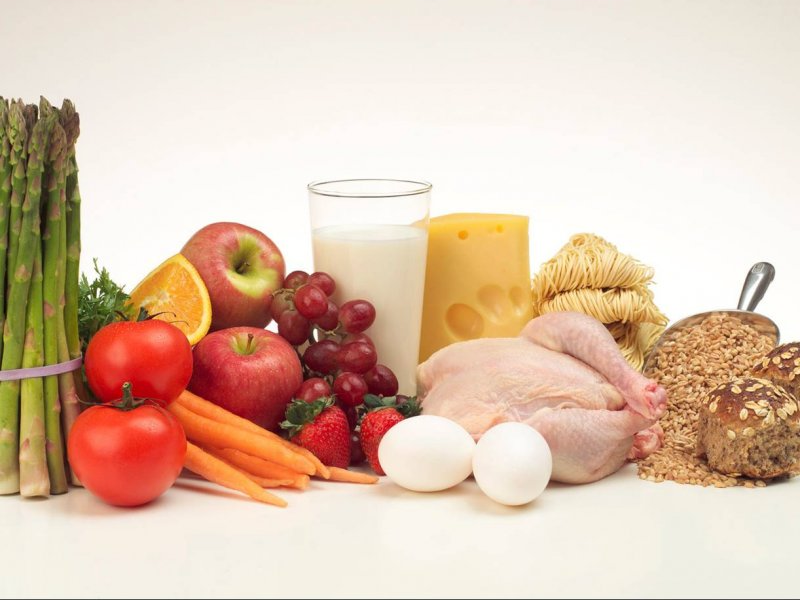 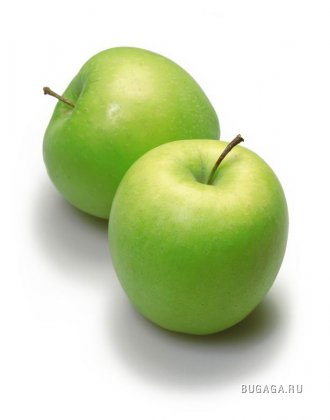 Bezsmola Oxana
Form 8- A
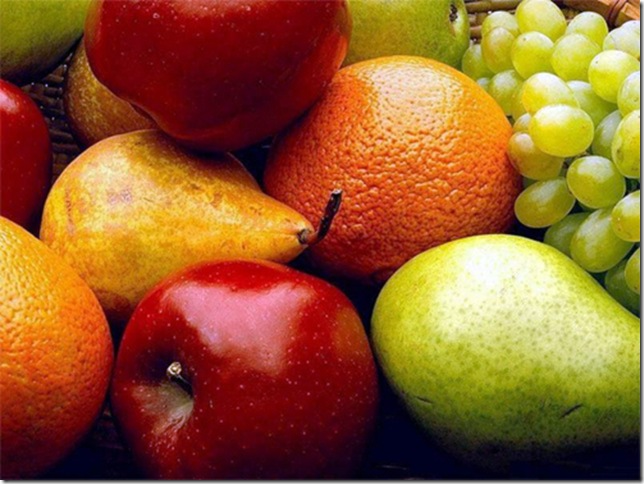 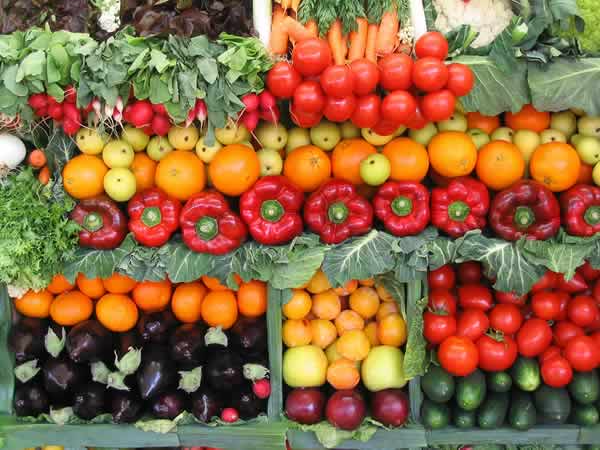 Many of the   vegetables we eat are the  seed vessels of plants
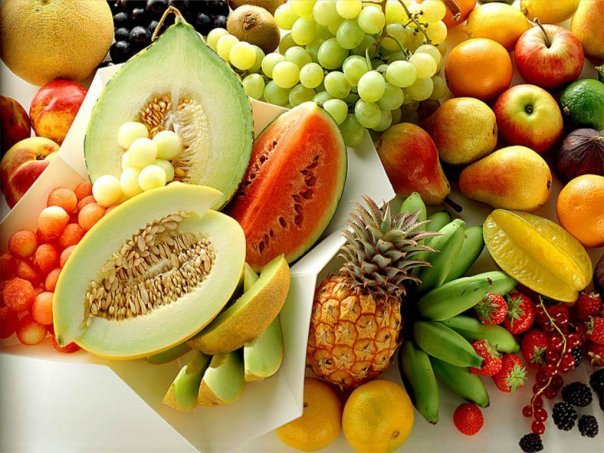 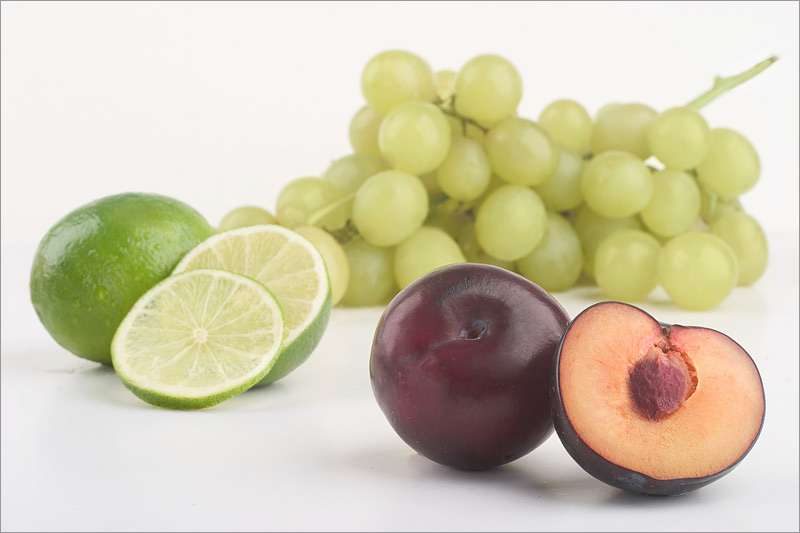 We need  vegetables if we are to have a balanced diet and good health.
A diet based on rise, or root vegetables is likely to lead to some degree of protein deficiency
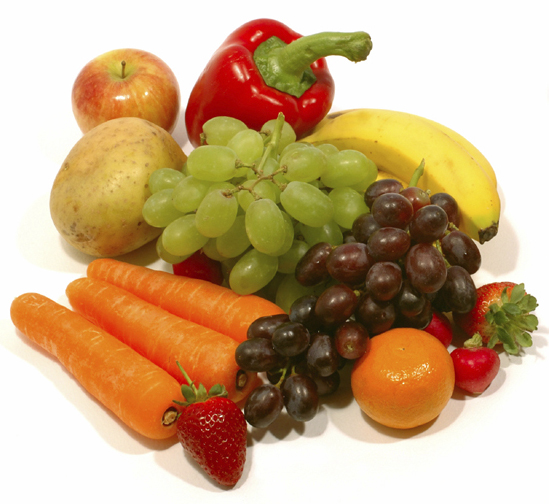 Milk help  grow our  bone
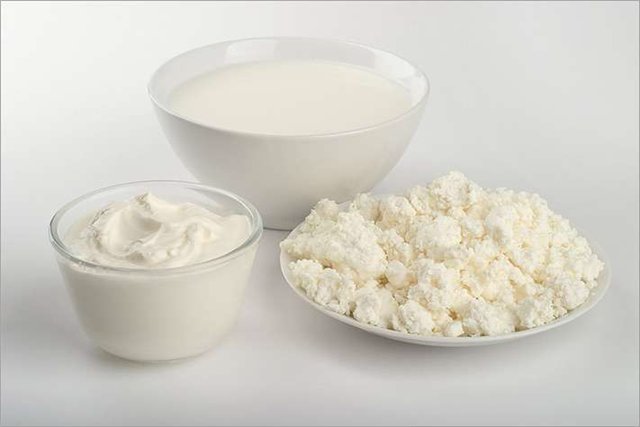 A balanced diet is one consisting of small amount of meat, fish, eggs, dairy products, fruit and vegetables, grins, nuts, and seeds.
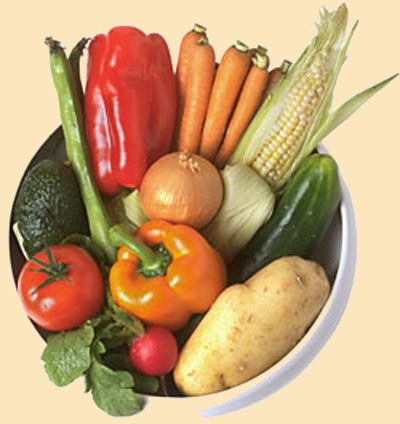 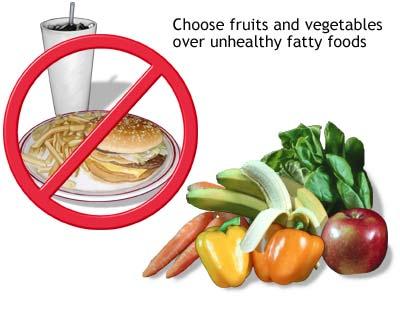 A balanced diet containing the basic food types – proteins, minerals, fats, carbohydrates, vitamins and fluids – is essentail for satisfactori growth development, and health.
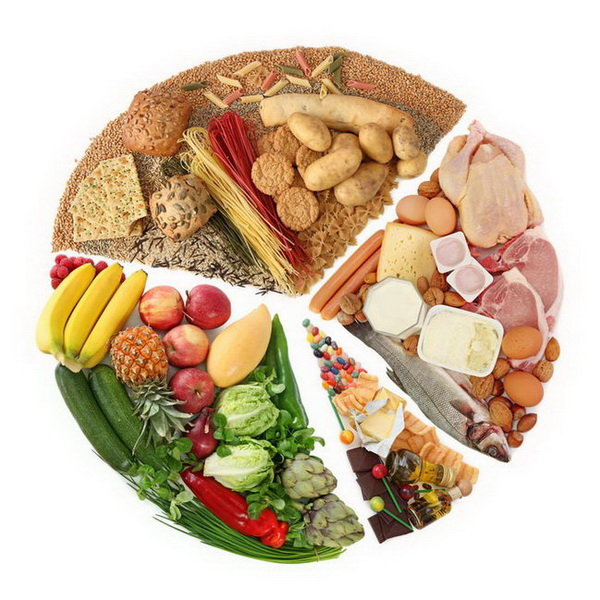 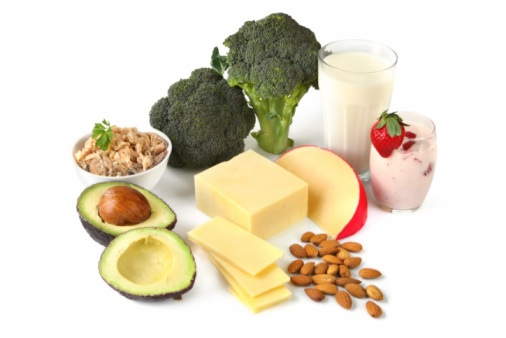 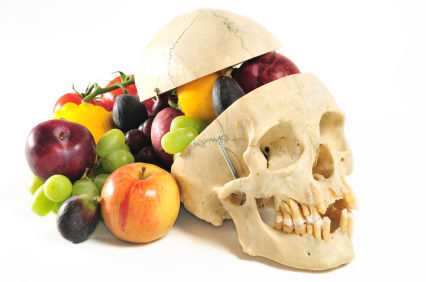 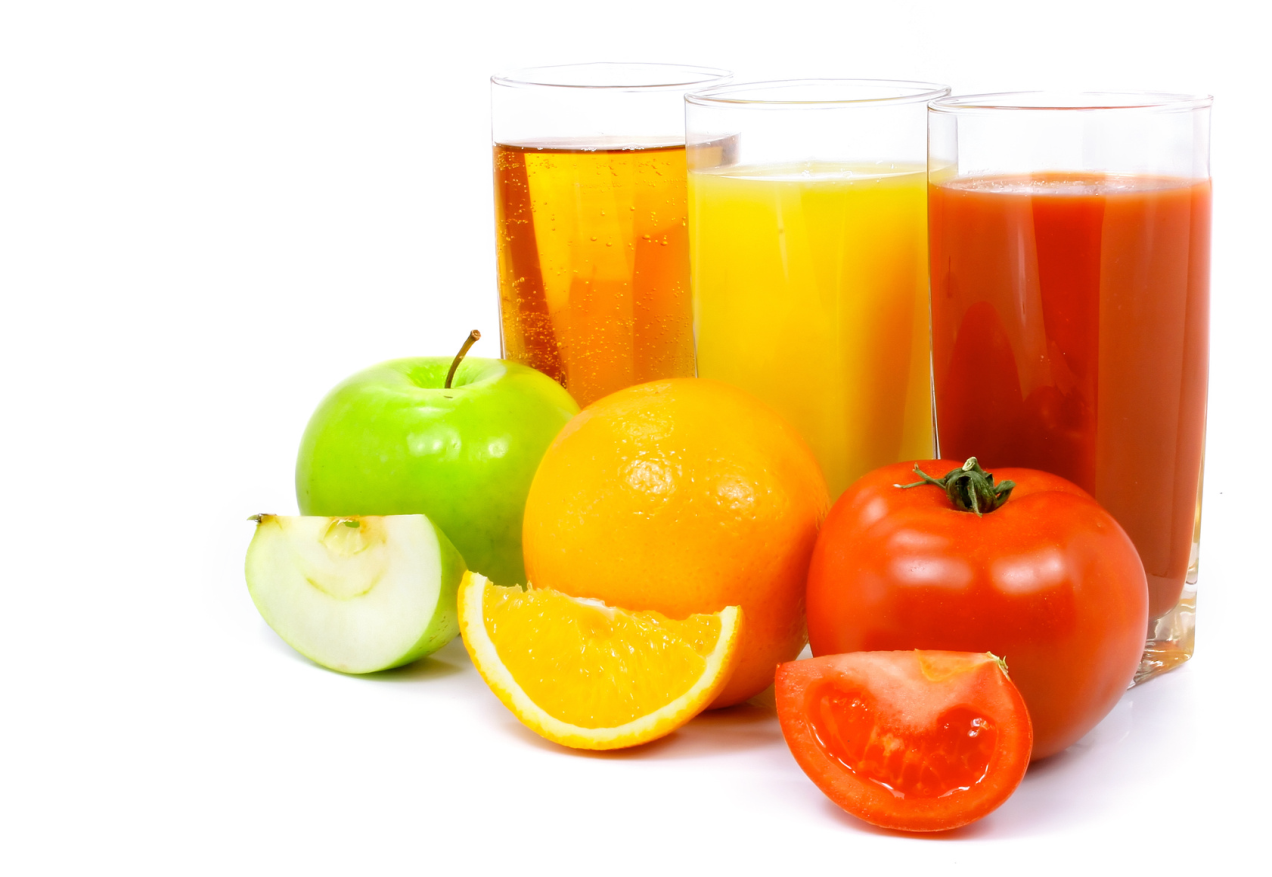 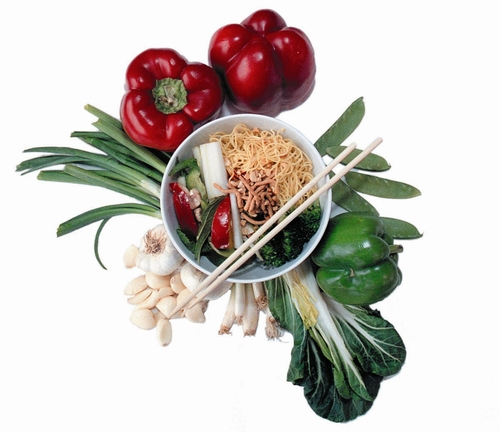 The end
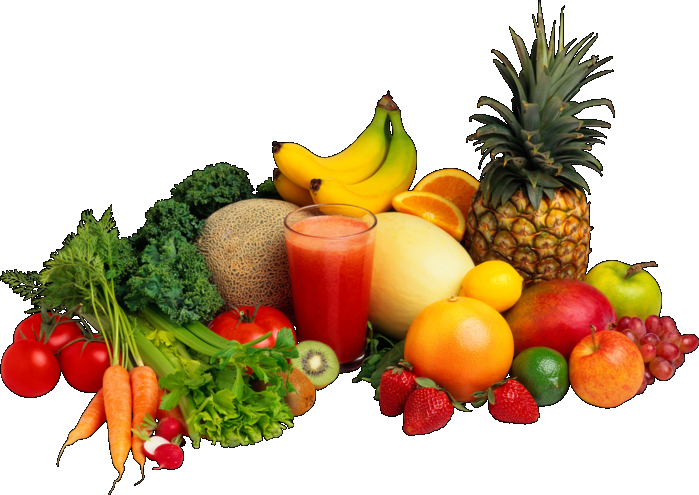 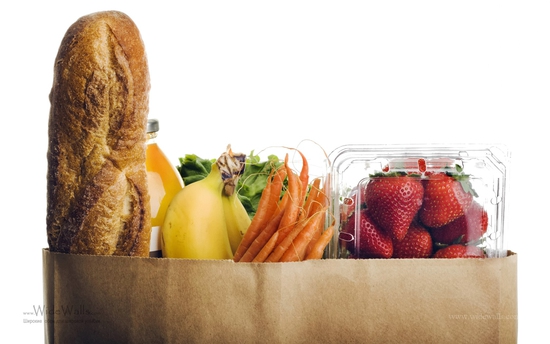